2.2 光波的叠加
光的叠加方法
光的叠加强度
波包
两列波在空间相遇
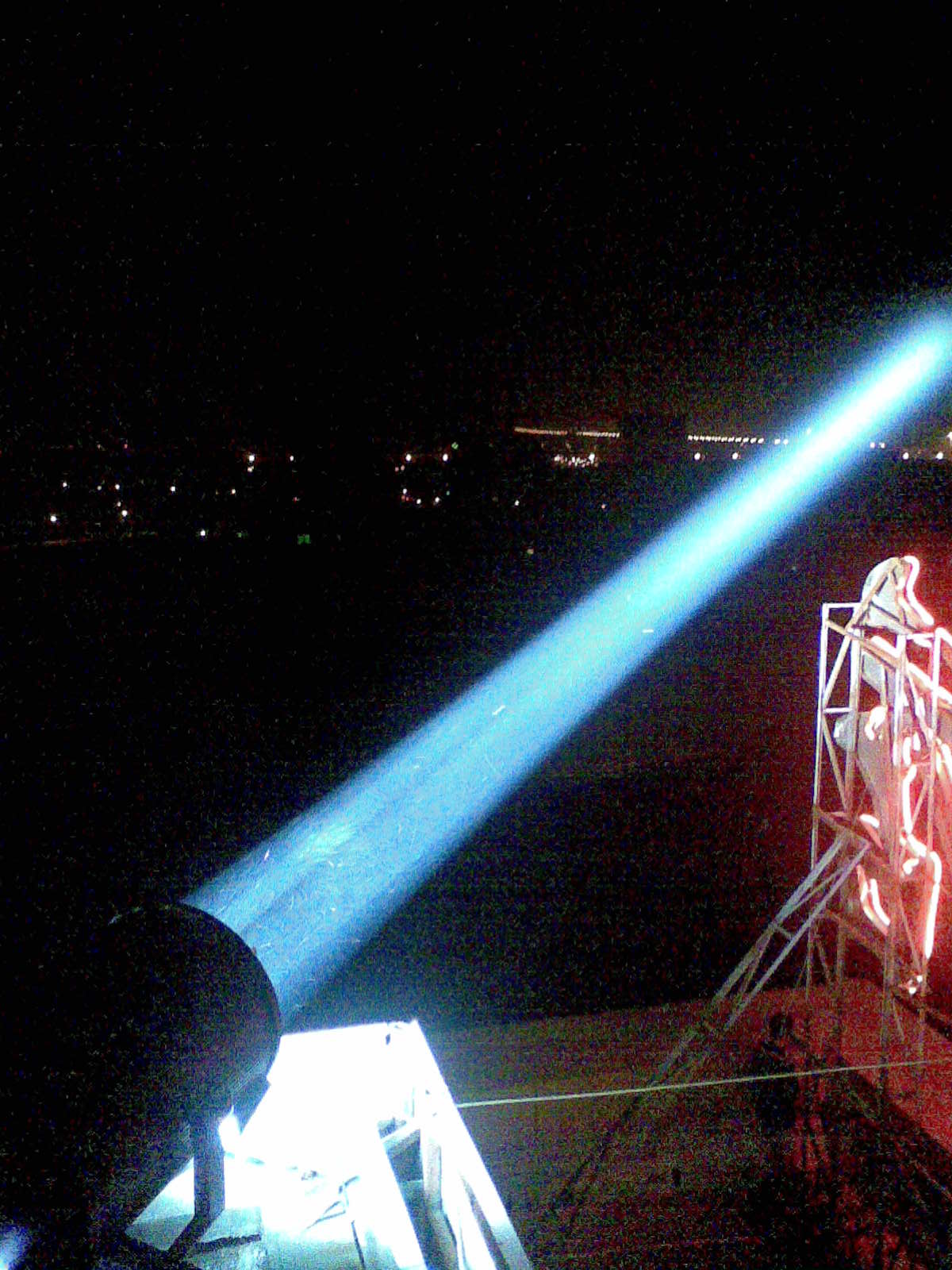 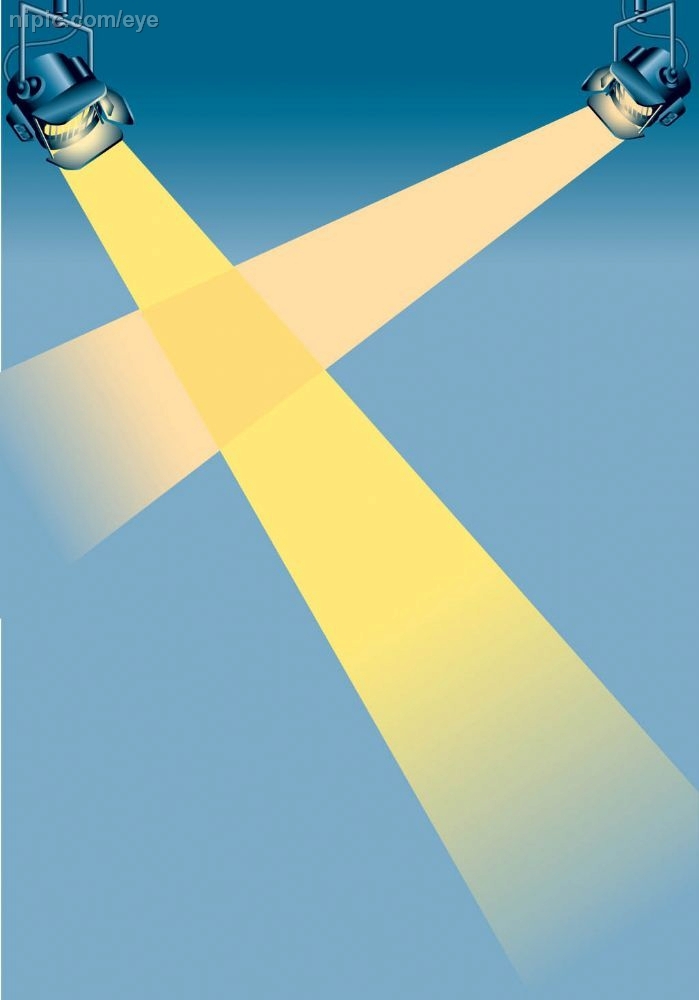 相遇后，仍然独自传播
若是粒子相遇，则将发生碰撞，各自的状态都将改变
振动在相遇点的叠加
合振动
一、 光的叠加原理
1．波的独立传播定律
不同的波列波在空间相遇时，如扰动不十分强，各列波将保持各自的特性不变，继续传播，相互之间没有影响。
2．波的叠加原理
几列波在相遇点所引起的扰动是各列波独自在该点所引起的扰动的叠加（矢量的线性叠加，矢量和）。
成立的条件
传播介质为线性介质。
振动不十分强。在振动很强烈时，线性介质会变为非线性的。
注意要点：不是强度的叠加，也不是振幅的简单相加，而是振动矢量（瞬时值）的叠加。
对于电磁波，就是电场强度（电场分量，光矢量）、磁场强度的叠加
二、定态光波叠加的方法
对于同频率、同振动方向的单色光 
1．代数法:瞬时值叠加
合振动
振幅
相位
叠加之后，仍然是原频率的定态光波
叠加后的定态光波
相位处处相同
相位处处相反
叠加之后的振动取决于两列波的相位差
由瞬时值所引出的矢量方法
合振动的振幅与两列波的振幅之间满足余弦公式
2．复数法 ：复振幅相加
振幅和相位的表达式与代数方法相同
3．振幅矢量法:复振幅的矢量相加 
在复空间中 ，复振幅用矢量表示
连续多个振幅矢量的叠加
各个矢量首尾相接，夹角为相应的相位差
三、光的叠加强度
光的频率是1014 Hz，其变化周期比仪器的响应时间小得多
光强的测量值只能是一定时间内的平均值
定态光波的光强，就是电场强度振幅平方的平均值
两列波在空间P点的相位差
两列波在空间P点相位差的讨论
1、Δφ 在观察时间内不是定值，而是随时间改变，是时间的随机函数
是两列光的强度简单相加，没有干涉现象；或者说它们是不相干的。
两列波在空间P点相位差的讨论
2、 Δφ 在观察时间内不随时间改变
Δφ 只与空间位置有关，即不同的空间点具有不同的位相差，因而有不同的数值。
即两列波在空间不同的地点有不同的位相差，叠加后有不同的强度，出现干涉现象。
干涉项
干涉相长
干涉相消
两列波在空间相遇，使得光的能量重新分布，称为干涉现象。能够产生干涉的光，称为相干光
平面波干涉的简单例子
干涉相长
干涉相消
接收屏上不同位置光强不同，出现条纹
球面波干涉的简单例子
接收屏上不同位置光强不同，出现条纹
四、光的相干条件
（1）ω相同；
（2）Δφ 稳定；
（3）存在相互平行的振动分量。
振动垂直的两列光波叠加后的光强
能流密度
用能流密度计算
光强
光强相加，没有干涉项，没有干涉，非相干叠加
如两振动不平行，可将其中一个正交分解为和另一个分别平行、垂直的分量，再进行叠加。其中垂直的分量作为背底，不参与干涉。
背底光强
仍有干涉
五、不同频率单色波的叠加
振动方向相同、传播方向相同，频率不同
不是定态光波
非定态光波
低频波对高频波的振幅调制
假振幅，非定态光波的振幅，随时间空间而改变
“光强”随时间变化，没有稳定的光强分布
形成光学拍，拍频为2ωm ，强度分布随时间和空间变化。
结论：	
1. 不同频率单色光叠加形成光学拍；
2. 不同频率的定态光波叠加形成非定态光；
3. 不同频率单色光是非相干的。
六、波包与群速度
波长不同的非单色光，其中每一列都是定态光波
但这些光波叠加之后的光波不再是定态的
不同的波列具有不同的波长，用波矢、频率加以区别
合振动是所有波列的叠加
波长连续分布的，求和变为积分
振幅
单位波长间隔对应的振幅
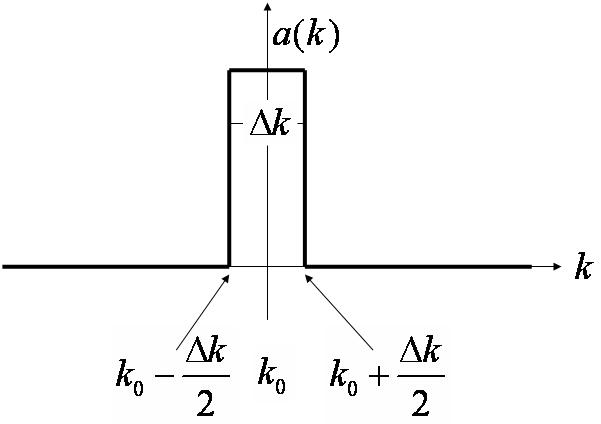 非单色波的叠加
“准单色波”
波包的表达式
波包的图像
波包的空间分布及传播速度
叠加后，光波的能量集中于空间一个很小的区域中，即波包之外振幅极小。
振动（波包）的分布区域
波包的有效长度，相干长度
波包传播的速度
群速度
介质中群速度和相速度的关系
波在介质中的相速度与波长有关，即不同波长的光，在同一介质中，相速度不同，折射率不同。
波包的色散关系
真空中没有色散，群速度等于相速度
介质中，不同波长的单色光的相速度不同
真空中
介质中
多数情况
作业
习题3.2，3.3，3.9。